بسم الله الرحمن الرحيم
المملكة المغربية
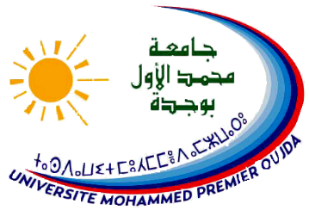 جامعة 
محمد الأول بوجدة
الكلية المتعددة التخصصات بالناظور
المحاضرة 9
في مادة المدخل لدراسة الشريعة
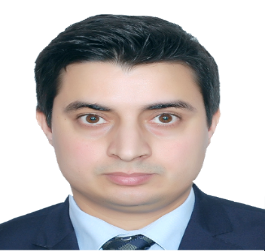 السداسي: الأول
المجموعة: F
ذ,المصطفى الغشام الشعيبي
أستاذ التعليم العالي مساعد باحث  في القانون الخاص بالكلية المتعددة التخصصات بالناظور
محاور هذه الحصة
الفصل الثاني: النظام القانوني الإسلامي

المبحث الثاني: النظام القانوني الإسلامي المتعلق بالحقوق الاقتصادية والحقوق  الدولية والحقوق القضائية

المطلب الأول: الحقوق الدستورية في الشريعة الإسلامية   
المطلب الثاني: الحقوق الاقتصادية والمالية في الشريعة الإسلامية
المطلب الثالث: القانون الدولي الإسلامي
الفصل الثاني: النظام القانوني الإسلامي
المبحث الثاني: النظام القانوني الإسلامي المتعلق بالحقوق الدستوية و الاقتصادية والدولية والقضائية
الحقوق الدستورية
الشريعة الإسلامية
الحقوق الدولية
الحقوق الإقتصادية
المطلب الأول: الحقوق الدستورية في الشريعة الإسلامية
1 – تعريف الدستور
الدستور لفظة غير عربية (فارسية) وتعني الدفتر الذي تكتب فيه أسماء الجند ، والذي تجمع فيه قوانين الملك ، وتطلق أيضا على الوزير كما يراد بها لغة عدة معاني من أهمها القاعدة أو الأساس الذي يُبنى عليه، وأكثر ما تستخدم هذه الكلمة في عالمنا المعاصر في المجال السياسي، ويراد بالدستور اصطلاحا  القانون الأعلى في الدولة وهو مجموعة الأحكام التي تبين شكل الدولة ونظام الحكم فيها ، وسلطاتها ، وطريقة توزيع هذه السلطات ، وبيان اختصاصاتها ، وبيان حقوق المواطنين وواجباتهم.
فهو إذن بمثابة أبو القوانين الذي تنبثق منه بقية القوانين التي تحكم المجتمع في مجالاته المتعددة كافة، حيث يُنص فيه على شكل الدولة وشكل الحكومة ونظام الحكم والسلطات العامة في الدولة فيبين ما السلطات العامة وكيفية تكوينها واختصاصات كل سلطة وحدودها والعلاقة بين السلطات وصلاحيات كل سلطة وكيفية الرقابة على السلطات، وحقوق الأفراد والجماعات الأساسية وواجباتهم وحرياتهم وضمانات حفظ ذلك.
2 – المصادر الشرعية للدستور الإسلامي
مصادر الدستور الإسلامي تنحصر في مصادر ثلاثة:
- القرآن الكريم: الذي فيه الإرشاد والدلالة على الخير كله في أمور الدنيا والآخرة كلها، والذي ضمَّنه الله الهداية والسعادة لمن اتبعه وجعله إمامه وأمامه ولم يجعله خلفه أو تابعاً.
- سنة الرسول الكريم صلى الله عليه وسلم: وهي التفسير العملي لما جاء في كتاب الله تعالى. وقد أوجب الله - تعالى - طاعة رسوله صلى الله عليه وسلم بل علق الإيمان بتحكيم الرسول في كل شيء من شؤوننا وأقسم على ذلك بذاته العَلية فقال - تعالى -: {فَلا وَرَبِّكَ لا يُؤْمِنُونَ حَتَّى يُحَكِّمُوكَ فِيمَا شَجَرَ بَيْنَهُمْ ثُمَّ لا يَجِدُوا فِي أَنفُسِهِمْ حَرَجًا مِّمَّا قَضَيْتَ وَيُسَلِّـمُوا تَسْلِيمًا} [النساء: 65].
- سنة الخلفاء الراشدين: وهم الذين أمر رسول الله صلى الله عليه وسلم باتباعهم؛ حيث قال: "فعليكم بسنتي وسنة الخلفاء الراشدين المهديين..." ، فقد وطدوا - رضي الله تعالى - عنهم دعائم الدولة وانتقلت السلطة في مدة ثلاثين سنة إلى أربعة خلفاء كل منهم بطريقة مباينة لبقية الطرق وهو ما أوجد قدراً من السوابق الدستورية التي تثري هذا الباب من العلم.
ما تقدم يمثل المصادر الأصلية للدستور، وهناك ما يُعَد من قبيل المصادر التبعية التي لا تستقل بإفادة المطلوب؛ وإنما لا بد من اعتمادها على المصادر الأصلية وهي اجتهادات المجتهدين من أمة محمد صلى الله عليه وسلم.
3 – تدوين الدستور الإسلامي:
التدوين لا يحتاج الناس إليه في كل أحوالهم، بل يُحتَاج إليه عند توافر شروط معيَّنة، ومن أهم دواعي تدوين الدستور عند شعب من الشعوب أن لا يكون لهذه الشعوب مصادر قانونية تحظى بالاحترام والتقدير من الشعب جميعه، وحينئذٍ يكون الاتفاق على وثيقة (دستور) يتفق عليها الناس تقود النظام السياسي للبلاد مخرجاً من التفرق والتناحر الذي يمكن أن تنجرف إليه كل طبقات المجتمع في حالة عدم وجود مثل تلك الوثيقة؛ حيث تحدد الوثيقة الحقوق والواجبات والمسؤوليات والصلاحيات والعلاقات بين مكونات المجتمع؛ سواء الأفراد أو الجماعات أو الحكومة، ومن البيِّن أن الدول الإسلامية تنفرد عن بقية دول العالم بخاصية لا توجد في دولة غيرها؛ وذلك أن الدول الإسلامية لها دين محفوظ معلوم المصادر، له في كل ما ينزل بالمجتمع والجماعة والأفراد حكمه وهدايته، ويتمتع حكم الإسلام وهدايته بالاحترام والتقدير والتقديس من كل نفس تشهد أنه لا إله إلا الله محمد رسول الله، ومن ثَمَّ فليست هناك دواعٍ موضوعيةٌ لكتابة دستور؛ إذ يكفي في ذلك  نشر العلم بالفقه السياسي وتفعيل دور مؤسسة الحسبة في الجانب السياسي، لكن لو اختار الناس أن يكون للبلد دستور مكتوب فليس هناك ما يمنع من ذلك إذا كان الدستور يحافظ على الأحكام الشرعية المتعلقة بالسياسة وهذا لا يمكن حدوثه إلا إذا كانت صياغة الدستور تحدث من قِبَل علماء الشريعة أو تحت إشرافهم الكامل.
4 – الدولة والسلطة:
للدولة باعتبارها إطار يجمع أمة من الناس معانٍ تميزها عن غيرها من الأطر الاجتماعية الأخرى؛ كتجمعات البدو في الصحراء أو التجمعات القبلية، أو التجمعات النقابية أو الأطر الطلابية أو التنظيمات الحزبية وغيرها من الجماعات الأخرى فالدولة لغة: من فعل (دَول)، بمعنى انتقل من يد إلى يد أو من مكان إلى مكان؛ تقول: تداول الشيء: أي حصل في يد هذا تارة وفي يد هذا تارة أخرى، و دالت الأيام بمعنى دارت، والدولة هي انقلاب الزمان، والعقبة في المال ، أما في الإصطلاح القانوني فالدولة هي مجموعة متجانسة من الأفراد، تمارس نشاطها على إقليم جغرافي محدد تخضع لتنظيم معين ومن خلال هذا التعريف نستطيع القول أن الدولة في النظام الدستوري تتكون من عناصر ثلاثة هي: الشعب، والإقليم، والسلطة، هذه هي المكونات التي يتحقق من وجودها قيام الدولة في نظر الفقه القانوني.
وترتبط الدولة بمفهوم السلطة الشرعية المكلفة بحماية المصالح الاجتماعية عن طريق الإلتزام بالقواعد والمبادئ التي أقرتها الشريعة الإسلامية، فالسلطة الشرعية بهذه الصفة تعتبر الهيئة التمثيلية المكلفة من الأمة تكليفا اختياريا لحماية مصالح البلاد والعباد على أساس مجموعة من المبادئ وهي بمثابة الأسس لنظام الحكم في الإسلام وهي:
- الحاكمية لله: الحاكمية اسم مصدر من الفعل حكم، بمعنى قضى، يقال حكم بالأمر حكماً، أي قضى به. وكون الحاكمية لله تعني أن الله تعالى هو الحاكم على عباده، وهو المتصرف في شؤونهم جميعاً، يقول الحق عز وجل على لسان نبية يعقوب: (وَقَالَ يَا بَنِيَّ لَا تَدْخُلُوا مِنْ بَابٍ وَاحِدٍ وَادْخُلُوا مِنْ أَبْوَابٍ مُتَفَرِّقَةٍ وَمَا أُغْنِي عَنْكُمْ مِنَ اللَّهِ مِنْ شَيْءٍ إِنِ الْحُكْمُ إِلَّا لِلَّهِ عَلَيْهِ تَوَكَّلْتُ وَعَلَيْهِ فَلْيَتَوَكَّلِ الْمُتَوَكِّلُونَ) سورة يوسف الآية 67 ، حيث أراد بقوله (إن الحكم إلا لله)، أي أنني لا أستطيع أن أمنع عنكم شيئاً مما قضى الله عليكم، فالله هو الحاكم في الخلائق، وهو صاحب القضاء في شؤونهم والأدلة على كون الحاكمية لله تعالى:
قوله تعالى: (إِنِ الْحُكْمُ إِلاَّ لِلّهِ أَمَرَ أَلاَّ تَعْبُدُواْ إِلاَّ إِيَّاهُ ذَلِكَ الدِّينُ الْقَيِّمُ وَلَـكِنَّ أَكْثَرَ النَّاسِ لاَ يَعْلَمُونَ)(سورة يوسف، الآية 40.)، فالله سبحانه وتعالى قد حصر الحكم في نفسه، وبيّن أنه وحده القاضي في أمور الخلائق كما بيّنا سابقاً.
قوله تعالى: (يُرِيدُونَ أَن يَتَحَاكَمُواْ إِلَى الطَّاغُوتِ وَقَدْ أُمِرُواْ أَن يَكْفُرُواْ بِهِ وَيُرِيدُ الشَّيْطَانُ أَن يُضِلَّهُمْ ضَلاَلاً بَعِيداً)(سورة النساء، الاية 60)،  جاء في سبب نزول هذه الآية أنه اختصم مشرك مع يهودي، فقال اليهودي نختصم عند محمد لأنه لا يقبل الرشوة، وقال المشرك نختصم عند كعب ابن الأشرف، وهو من كبراء اليهود، ذلك لعلم هذا المشرك أن كعباً يقبل الرشوة فيرشوه، فنزلت هذه الآية تشنيعاً على المشركين الذين يطلبون الحكم عند غير الله تعالى، ويلجأون إلى بشر مثلهم يشرعون لهم(القرطبي: الجامع لأحكام اقرآن، 5/263.).
قوله تعالى: (فَلاَ وَرَبِّكَ لاَ يُؤْمِنُونَ حَتَّىَ يُحَكِّمُوكَ فِيمَا شَجَرَ بَيْنَهُمْ ثُمَّ لاَ يَجِدُواْ فِي أَنفُسِهِمْ حَرَجاً مِّمَّا قَضَيْتَ وَيُسَلِّمُواْ تَسْلِيماً)(سورة النساء، الآية 65)، إن الله تعالى قد رهن الإيمان بالتحاكم إلى شرعه هو وحده، مما يدل على اختصاصه عز وجل بالحكم والتشريع.
وعلى ذلك فإن الحاكمية في الإسلام  لشرع الله تعالى، وقد أوكل تطبيق هذا الشرع للدولة نفسها ممثلة في السلطات الحاكمة فيها، حيث أمر الله تعالى رسوله بأن يحكم بما أنزل الله إليه، على اعتباره ولي أمر المسلمين في ذلك الوقت، فقال: (وَأَنِ احْكُم بَيْنَهُم بِمَا أَنزَلَ اللّهُ وَلاَ تَتَّبِعْ أَهْوَاءهُمْ)(سورة المائدة، الآية 49.)، وإذا كان الأمر لرسوله باعتباره حاكم المسلمين، فهو لكل حاكم يكون من بعده،، وإذا كان التشريع الإسلامي هو ثابت في أصوله مرن في فروعه، كما هو معلوم، فإن هذا يعني أن يجتهد أولوا الاختصاص في إنزال أحكامه على الوقائع النازلة، والقضايا الحادثة، لقول الله تعالى: (وَلَوْ رَدُّوهُ إِلَى الرَّسُولِ وَإِلَى أُوْلِي الأَمْرِ مِنْهُمْ لَعَلِمَهُ الَّذِينَ يَسْتَنبِطُونَهُ مِنْهُمْ)(سورة النساء، الآية 83)
- الشورى : الشورى لغة: هي الأمر الذي يُتشاور فيه، قال الراغب: التشاور والمشاورة والمشورة: استخراج الرأي بمراجعة البعض إلى البعض من قولهم: شرت العسل إذا اتخذته من موضعه واستخرجته منه، وشرت العسل وأشرته: أخرجته، والشورى مشتقة من الفعل (شوَرَ) وهي استخراج الرأي وتقليبه، والشورى: اصطلاحاً طلب الرأي من أهله، وإجالة النظر فيه، وصولاً إلى الرأي الموافق للصواب، والتعاريف تدور كلها حول استنباط الرأي واستخراجه من أجل تحقيق هذه الغاية التي تحقق للأمة المؤمنة ما ينصلح به حالها ويستقيم به نظام الفرد والمجتمع والدولة، فالشورى ليست إلا جزءاً من منهاج الله الذي لا تستقيم أمور الناس بدونه، والذي جاء ليعالج واقع الإنسانية في شتى مجالات الحياة، وبممارسة الشورى يكون الإنسان قد أدى مسئوليته وأمانته التي يحاسب عليها في الدنيا والآخرة، ومن العلماء من يرى أن الشورى تكون عامة في كل رأي والمشورة تكون خاصة في الرأي الملزم، وأن هناك فرقاً بين الشورى والمشورة، فالشورى تعني أخذ الرأي مطلقاً، ما كان ملزماً لرئيس الدولة وما لم يكن ملزماً، سواءً الذي يرجح فيه قوة الدليل كالأمور التشريعية وما يرجح فيه جانب الصواب كالأمور الفنية والفكرية فجاء التعبير فيها عاماً في كل الأمور.
أما المشورة فإنها وردت في النصوص على أنها أخذ الرأي الملزم لرئيس الدولة فقط، والدليل على أن المشورة أخص من الشورى وأنها أخذ الرأي الملزم فقط ما جاء في حديثه صلى الله عليه وآله وسلم لأبي بكر وعمر رضي الله عنهما: «وأيم الله لو أنكما تتفقان لي على أمر واحد ما عصيتكما في مشورة أبداً» 
والشورى مشروعة بالكتاب والسنة وقد ذكرت في موضعين من القرآن الكريم، لكلِّ موضع منهما دلالتُه القوية على وجوب هذا المبدأِ الهامِّ من مبادئ الإسلام، أمَّا الموضع الأوَّل من هذيْن الموضعين، فهو قول الله- تعالى- مُخاطبًا رسولَه - صلَّى الله عليه وسلَّم -: ﴿ فَبِمَا رَحْمَةٍ مِنَ اللَّهِ لِنْتَ لَهُمْ وَلَوْ كُنْتَ فَظًّا غَلِيظَ الْقَلْبِ لَانْفَضُّوا مِنْ حَوْلِكَ فَاعْفُ عَنْهُمْ وَاسْتَغْفِرْ لَهُمْ وَشَاوِرْهُمْ فِي الْأَمْرِ فَإِذَا عَزَمْتَ فَتَوَكَّلْ عَلَى اللَّهِ إِنَّ اللَّهَ يُحِبُّ الْمُتَوَكِّلِينَ ﴾ [آل عمران: 159].
وهذه الآية تدلُّ دلالة قويَّة على وجوب الشورى، من جهة أنَّها نزلت عقِب هزيمة المسلمين يوم أُحد، وفي ظروف يتَّضح منها أنَّ رأْي مَن أشار على النَّبيِّ - صلَّى الله عليه وسلَّم - لم يكن صوابًا، ومع ذلك فقد أنزل الله- سبحانه وتعالى- أمرَه بالعفو عنهم ومشاورتِهم، وهذا يؤيد عناية الإسلام بالشورى.
وأمَّا الموضع الثَّاني، فهو قول الله - تعالى -: ﴿ فَمَا أُوتِيتُمْ مِنْ شَيْءٍ فَمَتَاعُ الْحَيَاةِ الدُّنْيَا وَمَا عِنْدَ اللَّهِ خَيْرٌ وَأَبْقَى لِلَّذِينَ آَمَنُوا وَعَلَى رَبِّهِمْ يَتَوَكَّلُونَ * وَالَّذِينَ يَجْتَنِبُونَ كَبَائِرَ الْإِثْمِ وَالْفَوَاحِشَ وَإِذَا مَا غَضِبُوا هُمْ يَغْفِرُونَ * وَالَّذِينَ اسْتَجَابُوا لِرَبِّهِمْ وَأَقَامُوا الصَّلَاةَ وَأَمْرُهُمْ شُورَى بَيْنَهُمْ وَمِمَّا رَزَقْنَاهُمْ يُنْفِقُونَ ﴾ [الشورى: 36- 38]، والذي يتأمَّل في هذه الآية المباركة، وينظُر في تركيبها - يجد أنَّ الله قد ذكر الشورى - كصفة من صفات عباده - بين ركنيْن أساسيَّين من أركان الإسلام، هما: الصَّلاة، والزَّكاة، وهذا يدلُّ على أهميَّة الشورى، وأنَّها واجبةُ التنفيذ مثل الصَّلاة والزكاة.
العدل والمساواة: «المساواة هي أساس العدل» و «العدل أساس الملك» ولذا كانت مبدأً عاماً يطبق على الرعية داخل الدولة، وبين الشعوب على الصعيد الدولي، كركن أساسي من سياسة الإسلام الخارجية، دون حيف أو محاباة أو تمييز بلون أو عنصر، أو لغة أو اختلاف دين
أدلة مشروعية العدل والمساواة في الإسلام:
قوله تعالى: (إِنَّ اللّهَ يَأْمُرُ بِالْعَدْلِ وَالإِحْسَانِ وَإِيتَاء ذِي الْقُرْبَى)(سورة النحل، من الآية 90)، فالنص صريح في الأمر بالعدل؛ بل هو أمر مباشر في ذلك، حيث استعمل الحق عز وجل لفظ (يأمركم) للتأكيد على إقامة العدل.
قوله تعالى: (إِنَّ اللّهَ يَأْمُرُكُمْ أَن تُؤدُّواْ الأَمَانَاتِ إِلَى أَهْلِهَا وَإِذَا حَكَمْتُم بَيْنَ النَّاسِ أَن تَحْكُمُواْ بِالْعَدْلِ)(سورة النساء، من الآية 58.)، فالآية دليل على إقامة العدل في النفس أولاً؛ حيث أداء الأمانة عدل مع النفس، ومن قدر على إقامة العدل في نفسه يصبح قادراً على إقامته بين الناس، وكأن الآية إرشاد في كيفية إقامة العدل
قال رسول الله صلى الله عليه وسلم: "أنتم بنو آدم، وآدم من تراب، ليدعنَّ رجال فخرهم بأقوام ، إنما هم فحم من فحم جهنم، أو ليكوننَّ أهون على الله من الجُعلان التي تدفع بأنفها النتن"(سنن أبي داود 4/331.)، هذا الحديث يقرر مبدأ العدل والمساواة بين الناس، حيث يبين أن أصل الناس واحد، وعلى ذلك فلا مجال لتمييز أحد على أحد، بأي بسبب من أسباب التمييز.
هذا، وفي ظل مبدأ العدل والمساواة في الإسلام لا سلطة مطلقة للسلطة الحاكمة في الدولة؛ ذلك أنه لا أحد في ظل هذا المبدأ يعلو على حكم الشرع، فالكل منصاع لأمره ونهية، حاكماً كان أو محكوماً، ومن ذلك ما جاء عَنْ عَائِشَةَ رَضِيَ اللَّهُ عَنْهَا، أَنَّ قُرَيْشًا أَهَمَّهُمْ شَأْنُ المَرْأَةِ المَخْزُومِيَّةِ الَّتِي سَرَقَتْ، فَقَالُوا: وَمَنْ يُكَلِّمُ فِيهَا رَسُولَ اللَّهِ صلى الله عليه وسلم؟ فَقَالُوا: وَمَنْ يَجْتَرِئُ عَلَيْهِ إِلَّا أُسَامَةُ بْنُ زَيْدٍ، حِبُّ رَسُولِ اللَّهِ صلى الله عليه وسلم، فَكَلَّمَهُ أُسَامَةُ، فَقَالَ رَسُولُ اللَّهِ صلى الله عليه وسلم: " أَتَشْفَعُ فِي حَدٍّ مِنْ حُدُودِ اللَّهِ، ثُمَّ قَامَ فَاخْتَطَبَ، ثُمَّ قَالَ: إِنَّمَا أَهْلَكَ الَّذِينَ قَبْلَكُمْ، أَنَّهُمْ كَانُوا إِذَا سَرَقَ فِيهِمُ الشَّرِيفُ تَرَكُوهُ، وَإِذَا سَرَقَ فِيهِمُ الضَّعِيفُ أَقَامُوا عَلَيْهِ الحَدَّ، وَايْمُ اللَّهِ لَوْ أَنَّ فَاطِمَةَ بِنْتَ مُحَمَّدٍ سَرَقَتْ لَقَطَعْتُ يَدَهَا"(صحيح البخاري، 4/275، واللفظ له، صحيح مسلم، 3/1315.)، ومنه أيضاً ماجاء على لسان أبي بكر الصديق رضي الله عنه في خطبة تولي الخلافة حيث قال: "أيها الناس .. .. لقد وليت عليكم ولست بخيركم، فإن أصبت فأعينوني، وإن أخطأت فقوموني، القوي فيكم ضعيف عندي حتى آخذ الحق منه، والضعيف فيكم قوي عندي حتى آخذ الحق له".
- المساواة بين الناس في الحقوق:
عَنْ عَائِشَةَ رَضِيَ اللهُ عَنْهَا أنَّ أسَامَةَ كَلَّمَ النَّبِيَّ صلى الله عليه وسلم فِي امْرَأةٍ، فقال: «إِنَّمَا هَلَكَ مَنْ كَانَ قَبْلَكُمْ، أنَّهُمْ كَانُوا يُقِيمُونَ الحَدَّ عَلَى الوَضِيعِ وَيَتْرُكُونَ الشَّرِيفَ، وَالَّذِي نَفْسِي بِيَدِهِ، لَوْ أنَّ فَاطِمَةَ فَعَلَتْ ذَلِكَ لَقَطَعْتُ يَدَهَا». متفق عليه.
- حماية كرامة الإنسان:
فلا يجوز إهدار كرامة أحد، ولا إباحة دمه إلا بحق، سواء كان مسلماً أم كافراً؛ لأن العقاب إصلاح وزجر، لا تنكيل وإهانة.
1- قال الله تعالى: {وَلَقَدْ كَرَّمْنَا بَنِي آدَمَ وَحَمَلْنَاهُمْ فِي الْبَرِّ وَالْبَحْرِ وَرَزَقْنَاهُمْ مِنَ الطَّيِّبَاتِ وَفَضَّلْنَاهُمْ عَلَى كَثِيرٍ مِمَّنْ خَلَقْنَا تَفْضِيلًا [70]} [الإسراء: 70].
2- وَعَنْ أبِي بَكْرَةَ رَضِيَ اللهُ عَنْهُ أنَّ رَسُولَ الله صلى الله عليه وسلم قَالَ في حجة الوداع: «إنَّ دِمَاءَكُمْ، وَأمْوَالَكُمْ، وَأعْرَاضَكُمْ، بَيْنَكُمْ حَرَامٌ، كَحُرْمَةِ يَوْمِكُمْ هَذَا، فِي شَهْرِكُمْ هَذَا، فِي بَلَدِكُمْ هَذَا». متفق عليه.
- الحرية الإنسانية:
فالحرية ملازمة للكرامة الإنسانية، فلا إكراه في الدين، وقد رغَّب الإسلام في حرية الفكر والقول السديد، وحرية الرأي والنقد الهادف.
1- قال الله تعالى: {لَا إِكْرَاهَ فِي الدِّينِ قَدْ تَبَيَّنَ الرُّشْدُ مِنَ الْغَيِّ فَمَنْ يَكْفُرْ بِالطَّاغُوتِ وَيُؤْمِنْ بِاللَّهِ فَقَدِ اسْتَمْسَكَ بِالْعُرْوَةِ الْوُثْقَى لَا انْفِصَامَ لَهَا وَاللَّهُ سَمِيعٌ عَلِيمٌ [256]} [البقرة: 256].
2- وقال الله تعالى: {قُلِ انْظُرُوا مَاذَا فِي السَّمَاوَاتِ وَالْأَرْضِ وَمَا تُغْنِي الْآيَاتُ وَالنُّذُرُ عَنْ قَوْمٍ لَا يُؤْمِنُونَ [101]} [يونس: 101].
- رقابة الأمة للحاكم، ورقابة الحاكم للولاة والرعية:
فالخليفة يخضع لرقابة الأمة التي ولَّته، فإن قادهم بكتاب الله وسنة رسوله وجبت طاعته، وإن زاغ خُلع ووُلِّي غيره، والإمام راع، ومسؤول عن رعيته.
قال الله تعالى: {يَا أَيُّهَا الَّذِينَ آمَنُوا لَا تَخُونُوا اللَّهَ وَالرَّسُولَ وَتَخُونُوا أَمَانَاتِكُمْ وَأَنْتُمْ تَعْلَمُونَ [27]} [الأنفال: 27].
المطلب الثاني: الحقوق الاقتصادية والمالية في الشريعة الإسلامية
جاءت الشريعة الإسلامية شاملةً لكل النظم التي تحكم الفرد والمجتمع والدولة، ومن هذه النظم النظام الاقتصادي، الذي يعتبر تطبيقاً عملياً للنظرية الإسلامية في الاقتصاد، والهدف الرئيسي منه تحقيق العدالة الاجتماعية، لا في مجال صورته الاقتصادية فحسب، وإنما في صوره المختلفة سواء في مجال المال، أو في مجال العلاقات الإنسانية.
1 – مفهوم النظام الاقتصادي الإسلامي
مصطلح "الاقتصاد الإسلامي" ينقسم إلى كلمتين "الاقتصاد" "و الإسلامي". والاقتصاد كلمة مشتقة من لفظ إغريقي معناه «تدبير أمور البيت» وبالرجوع إلى قواميس اللغة العربية نجد لها عدة معاني، وإجمالا تعني الوسطية، الاعتدال، والاستقامة
والإقتصاد الإسلامي إصطلاحا هو «مجموعة الأحكام والسياسة الشرعية التي يقوم عليها المال، وتَصرُّفُ المالك فيه، ويقصد بمجموعة الأحكام النصوص الواردة في التشريع».
ويقصد بالسياسة الشرعية: «ما يَسُنُّهُ الحاكم، أو ما تَسُنُّهُ الدولة من نظم يُقصد بها تنظيم أحوال الفرد والمجتمع، موافقة للتشريع غير معارضة لأحكامه».
ويقصد بالمال: الذي ينتفع منه، وله قيمة مادية بين الناس.
ويقصد بتصرف المالك فيه: إنفاقه، أو بيعه، أو نحو ذلك من المعاملات المالية.
ولم ترد كلمة الاقتصاد بذاتها في آيات القرآن الكريم بل وردت بعدة صور ذات الصلة بها، ومثال ذلك:
 "القصد" في قوله ﴿ وعلَى اللَّهِ قَصد السبِيلِ ﴾ [النحل/09] بمعنى الطريق المستقيم؛
"مقتصدة" في قوله عز وجل﴿ مِنهم أُمةٌ مقْتصِدةٌ ﴾ [المائدة/66]  بمعنى جماعة معتدلة، وهم من أسلم من أهل الكتاب؛
 "قاصد" في قوله ﴿ وسفَرا قَاصِدا ﴾ [التوبة/42] بمعنى سفرا متوسطا بين القريب والبعيد؛
"اقصد" في قوله ﴿ واقْصِد فِي مشيِك] ﴾ لقمان/19] أي توسط أثناء سيرك بين الإسراع والإبطاء.
2 - أهمية النظام الاقتصادي في التشريع: إنَّ للنظام الاقتصادي أهمية كبرى في حياة الفرد والمجتمع والدولة، لأنه يسعى إلى تحقيق الأهداف الاجتماعية التي تربط بين أفراد المجتمع بروابط إنسانية، وإلى تحقيق القوة المادية للدولة ومن أهم هذه الأهداف:
1- تعزيز الروابط الاجتماعية: يحرص النظام الاقتصادي على توفير مستوى ملائم من المعيشة لكل إنسان، ولأجل ذلك فرض الإسلام الزكاة لتُسهم في تحقيق المعيشة للمحتاجين، قال الله تعالى: (خذ من أموالهم صدقة...) [التوبة:103]، والتاريخ الإسلامي مملوء بالشواهد التي تثبت أنَّ الدولة الإسلامية كانت تنفق على المحتاجين، حتى ولو كانوا غير مسلمين، وقد كان سيدنا عمر بن الخطاب رضي الله عنه يقول لعماله على الزكاة: [إذا أعطيتموهم فأغنوا].
2- تحقيق التوازن الاجتماعي: يقوم النظام الاقتصادي على مبادئ أخلاقية، تؤدي إلى التوازن الاجتماعي، الذي يحفظ للناس حقهم في العمل والرزق، مما يجعلهم يَحيَون حياة إنسانية كريمة، يقول الدكتور مصطفى البغا في كتابه «نظام الإسلام»: (وعلى هذا يجب أنْ نبحث عن موقف الإسلام أولاً من مظاهر النشاط الاقتصادي كالإنتاج والعمل والاستثمار والاستهلاك، وأنْ نعرف موقع هذه المظاهر والعناصر من نظرة الإسلام العامة إلى الوجود وتقويمه لها، قبل أنْ نعرف تشريعات الإسلام في العلاقات الاقتصادية في هذا المجال).
3- تدعيم الحرية الاقتصادية: أجازت الشريعة الإسلامية التملك الفردي للإنسان، ما دام في الإطار الشرعي، ولكنْ نظامها الاقتصادي يخالف النظام الرأسمالي الذي يعد الملكية الخاصة هي الأصل، وكذلك يخالف النظام الاشتراكي الذي يعد الملكية العامة هي الأصل، ولأجل ذلك يعطي النظام الاقتصادي الإسلامي الفرد الحرية في القيام بجميع أنواع النشاط الاقتصادي ضمن دائرة التشريع، قال الله تعالى: (ويحل لهم الطيبات ويحرم عليهم الخبائث..)، [الأعراف:157].
4- تنظيم توزيع الثروة: ينكر الإسلام التوزيع غير العادل للثروة الأمر الذي يؤدي إلى الإضرار بالناس، وإلى تراكم الثروة المضرة بالأخلاق، قال الله تعالى: (كي لا يكون دُولة بين الأغنياء منكم..)، [الحشر: 7].
5- توظيف الموارد الاقتصادية: يعتبر استثمار الموارد الاقتصادية من أهم العوامل الرئيسية للنظام الاقتصادي الإسلامي، ويتحقق ذلك من خلال إبعاد هذه الموارد عن إنتاج السلع والخدمات التي تتطلب إنفاقاً كثيراً، وتوظيفها في إنتاج ما ينفع الناس من الرزق، والبعد عن إنتاج ما يضرهم، والعناية بإنتاج الضروريات والحاجات اللازمة للناس.
6- تحقيق القوة المادية للدولة: يهدف النظام الاقتصادي في الإسلام إلى تحقيق الحد الذي يكفي الناس والدولة، ويمنع الفقر، مما يساعد على تحقيق القوة المادية والدفاعية للدولة بما يكفل لها الأمن والحماية، ويدرأ عنها الأعداء المتربصين بها، والمستنزفين لطاقاتها الاقتصادية وقدرتها العسكرية، قال الله تعالى: (وأعدُّوا لهم ما استطعتم من قوة...)، [الأنفال:60].
3 – منهج الاقتصاد الإسلامي: يقوم المنهج الاقتصادي الإسلامي في معالجة الأزمات الاقتصادية وتحقيق التنمية الاقتصادية المتكاملة على جملة من الضوابط والمبادئ منها:
الإلتزام بالقيم الإسلامية: وذلك للوقاية من الإحتكار والتدليس والكذب والمقامرة والتعامل بالربا والإسراف والتبذير ومن جملة هذه القيم القيم الإيمانية وتهدف إلى استشعار الخوف من الله والمحاسبة الأخروية والقيم الأخروية كالصدق والأمانة والإخلاص والعفو والتسامح والوسطية والوفاء والقيم السلوكية كالتعاون والتضامن والتكافل والرفق
تجنب المعاملات الريبوية: سواء كانت في مجال الديون (ربا النسيئة) أو في مجال البيوع (ربا البيوع) وتعتبر فوائد القروض وفوائد السندات من الربا المحرم بأدلة الكتاب والسنة والإجماع يقول تعالى : «يمحق الله الربىا ويربي الصدقات» البقرة/276
تجنب البيوع غير المشروعة مثل بيع الغرر وبيع العينة وبيع الكالئ بالكالئ وبيع ما ليس عندك وبيع النجش
تطهير الأسواق من الإحتكار سواء كان احتكار كبار المتعاملين أو احتكار المؤسسات المالية والنقدية العاملة في تلك الأسواق 
ضبط وترشيد الإستتمارات نحو المشروعات الأساسية التي يحتاج الناس لها جميعا وتجنب توجيه الأموال نحو الإسراف والتبذير 
4 - وتقوم الصورة الكاملة للإقتصاد الإسلامي على عناصر أساسية:
القسم الأول: عناصر ثابتة وهي العناصر التي تنظم علاقات التوزيع وفقا لمبادئ العدالة الاجتماعية والخلافة العامة للأنسان على الأرض وهي عبارة عن أحكام منصوص عليها في الكتاب والسنة أو المستنبطة من هذه الأحكام
القسم الثاني: عناصر متحركة في مجال التوزيع وتنظيم علاقاته تدعوا الضرورة إليها حسب المستجدات والمتغيرات في عملية الإنتاج وإيجاد فرص جديدة للإستغلال 
القسم الثالث: عناصر متحركة في مجال الإنتاج وتحسينه وتطوير أدواته وتنمية محصوله وهي عناصر متطورة ولا معنى لإفتراض الثبات فيها 
– وعليه فقواعد الاقتصاد الإسلامي تتشكل وفق ما يلي:
في باب التوزيع الأولى لمصادر الثروة الطبيعية فكل المصادر تدخل في القطاع العام ويكتسب الأفراد حقوق الإنتفاع عليها على أساس العمل المباشر، أما الثروات المنقولة في الطبيعة فتملك على أساس العمل المباشر لحيازتها ولا تنتقل إلا معاوضة أو إرثا أو لسبب آخر من أسباب نقل الملكية
في باب الإنتاج فالإنتاج لخدمة الإنسان لا الإنسان في خدمة الإنتاج حيث تقسم الثروة المنتجة على أساس العمل والحاجة 
في باب الإستهلاك : فيمنع ادخار النقد واكتنازه والإحتكار بجميع أنواعه ويجب ألا تتجاوز مستوى معيشة الفرد الرخاء العام للجميع
المطلب الثالث: الشريعة الإسلامية والقانون الدولي العام
1 – تعريف القانون الدولي الإسلامي: هو مجموعة من القواعد والأحكام في الشريعة الإسلامية التي تلتزم بها دار الإسلام في علاقتها مع الدول الأخرى. ولم يستخدم الفقهاء المسلمون مصطلح القانون الدولي فهو مصطلح حديث غير أن هناك أحكام عالمية جاءت بها الرشعية الإسلامية تعتبر أساسا لما يسمى بالقانون الدولي
ويتضح من هذا التعريف أن القانون الدولي الإسلامي يتميز بمجموعة من الخصائص:
القانون الدولي الإسلامي هو جزء من القانون الداخلي لدار الإسلام : فمصدر القانون في دار الإسلام هو الشريعة الإسلامية حيث تعمل على تنظيم العلاقات لا بين الأفراد فيما بينهم ولكن بينهم وبين الدولة وبينها وبين باقي الدول والكيانات الأخرى
أساس التزام دار الإسلام هو الشريعة الإسلامية سواء في تنظيم علاقات الفرد أو في تنظيم علاقاتها مع الدول الأخرى يقول تعالى: «وَمَا كَانَ لِمُؤْمِنٍ وَلَا مُؤْمِنَةٍ إِذَا قَضَى اللَّهُ وَرَسُولُهُ أَمْرًا أَنْ يَكُونَ لَهُمُ الْخِيَرَةُ مِنْ أَمْرِهِمْ ۗ وَمَنْ يَعْصِ اللَّهَ وَرَسُولَهُ فَقَدْ ضَلَّ ضَلَالًا مُبِينًا» الآية 36 من سورة الأحزاب وقوله تعالى: «اتَّبِعُوا مَا أُنْزِلَ إِلَيْكُمْ مِنْ رَبِّكُمْ وَلَا تَتَّبِعُوا مِنْ دُونِهِ أَوْلِيَاءَ ۗ قَلِيلًا مَا تَذَكَّرُونَ» الآية 3 من سورة الأعراف
2 – مصادر القانون الدولي الإسلامي: مصادر القانون الدولي الإسلامي هي أصلية (الكتاب والسنة) وتبعية (آراء الفقهاء و العرف والمعاهدات)
القرآن الكريم: وهو المصدر الرئيسي لجميع أحكام الشريعة الإسلامية ومنها القانون الدولي الإسلامي حيث دل على مجموعة من الأحكام الجزئية كأسرى الحرب قوله تعالى: «فَإِذَا لَقِيتُمُ الَّذِينَ كَفَرُوا فَضَرْبَ الرِّقَابِ حَتَّىٰ إِذَا أَثْخَنْتُمُوهُمْ فَشُدُّوا الْوَثَاقَ فَإِمَّا مَنًّا بَعْدُ وَإِمَّا فِدَاءً حَتَّىٰ تَضَعَ الْحَرْبُ أَوْزَارَهَا ۚ ذَٰلِكَ وَلَوْ يَشَاءُ اللَّهُ لَانْتَصَرَ مِنْهُمْ وَلَٰكِنْ لِيَبْلُوَ بَعْضَكُمْ بِبَعْضٍ ۗ وَالَّذِينَ قُتِلُوا فِي سَبِيلِ اللَّهِ فَلَنْ يُضِلَّ أَعْمَالَهُمْ» الآية 4 من سورة محمد ودل على مجموعة من المبادئ العامة كقوله تعالى: «إِنَّ اللَّهَ يَأْمُرُ بِالْعَدْلِ وَالْإِحْسَانِ وَإِيتَاءِ ذِي الْقُرْبَىٰ وَيَنْهَىٰ عَنِ الْفَحْشَاءِ وَالْمُنْكَرِ وَالْبَغْيِ ۚ يَعِظُكُمْ لَعَلَّكُمْ تَذَكَّرُونَ» الآية 90 من سورة النحل
السنة النبوية: اشتملت السنة النبوية على مجموعة من الأحكام والقواعد المتعلقة بالقانون الدولي الإسلامي كما أننا نجد سوابق متعددة حول هذا الموضوع في معاهدات النبي صلى الله عليه وسلم التي عقدها مع اليهود واهل نجران وقريش وفي كتبه ورسائله لرؤساء الدول وفي أوامره لأمراء الجيش
3 – أسس القانون الدولي الإسلامي ومبادؤه: 
الإسلام الرسالة الخاتمة دين أُنزل للبشرية جمعاء، تبدت عالميته في قدرته على التعايش مع كل الجماعات البشرية غير المحاربة؛ من نصارى ويهود، ملوك وفقراء، سود وبيض، إلخ، وفق ضوابط معلومة وقواعد محددة، من أهمها:
- الاعتراف أن الاختلاف بين بني البشر في الدين واقع بمشيئة الله تعالى؛ فقد منح الله البشر الحرية والاختيار في أن يفعل ويدع، أن يؤمن أو يكفر.
- وحدة الأصل الإنساني والكرامة الآدمية: انطلاقًا من قوله سبحانه وتعالى {يَا أَيُّهَا النَّاسُ إِنَّا خَلَقْنَاكُمْ مِنْ ذَكَرٍ وَأُنْثَى وَجَعَلْنَاكُمْ شُعُوبًا وَقَبَائِلَ لِتَعَارَفُوا إِنَّ أَكْرَمَكُمْ عِنْدَ اللَّهِ أَتْقَاكُمْ إِنَّ اللَّهَ عَلِيمٌ خَبِيرٌ} [الحجرات: 13]، وقوله عز وجل {وَلَقَدْ كَرَّمْنَا بَنِي آدَمَ وَحَمَلْنَاهُمْ فِي الْبَرِّ وَالْبَحْرِ وَرَزَقْنَاهُمْ مِنَ الطَّيِّبَاتِ وَفَضَّلْنَاهُمْ عَلَى كَثِيرٍ مِمَّنْ خَلَقْنَا تَفْضِيلًا} [الإسراء: 70].
- التعارف: لقوله سبحانه وتعالى: {يَا أَيُّهَا النَّاسُ إِنَّا خَلَقْنَاكُم مِّن ذَكَرٍ وَأُنْثَى وَجَعَلْنَاكُمْ شُعُوبًا وَقَبَائِلَ لِتَعَارَفُوا إِنَّ أَكْرَمَكُمْ عِنْدَ اللهِ أَتْقَاكُمْ} [الحجرات: 13]، وكما ورد في الحديث أن النبيَّ صلى الله عليه وسلم كان يقول في دبر كل صلاة: «أنا شهيد أن العباد كلهم إخوة»(1)؛ فالتعارف أساس دعا إليه القرآن، وضرورة أملَتْها ظروف المشاركة في الدار أو الوطن بالتعبير العصري، وإعمالاً لروح الأخوة الإنسانية بدلاً من إهمالها.
- التعايش: إذ إنّ حياة المتشاركين لا تقوم بغير تعايش سمح: بيعًا وشراءً، قضاءً واقتضاءً، ظعنًا وإقامة، وتاريخ المسلمين حافل بصور التعامل الراقي مع غير المسلمين، وقد حدّد الله سبحانه وتعالى أساس هذا التعايش بقوله: {لاَ يَنْهَاكُمُ اللهُ عَنِ الَّذِينَ لَمْ يُقَاتِلُوكُمْ فِي الدِّينِ وَلَمْ يُخْرِجُوكُم مِّن دِيَارِكُمْ أَن تَبَرُّوهُمْ وَتُقْسِطُوا إِلَيْهِمْ إِنَّ اللهَ يُحِبُّ الْمُقْسِطِينَ} [الممتحنة: 8].
- التعاون: كثير من القضايا العامة تشكل قاسمًا مشتركًا بين المسلمين وغيرهم، ويمكن التعاون فيها، كما أنّ الأخطار التي تتهددهم معًا ليست قليلة، ويمكن أن تشكل هذه القواسم المشتركة منطلقًا للتعايش والتعاون، وأهم هذه القواسم المشتركة ما يلي:
1- الإعلاء من شأن القيم الإنسانية والأخلاق الأساسية؛ فالعدل، والحرية، والمساواة، والصدق، والعفة، كلها قيم حضارية تشترك فيها الأديان والحضارات، وترسيخها في المجتمعات هدف مشترك يمكن التعاون عليه.
2- مناصرة المستضعفين في الأرض، وقضايا العدل والحرية ومحاربة الظلم، ومن ذلك اضطهاد السود والملونين في أمريكا، واضطهاد الأقليات الدينية وسائر الشعوب المقهورة، في فلسطين وكوسوفا والشيشان ونحوه؛ فالإسلام يناصر المظلومين من أي جنس ودين.
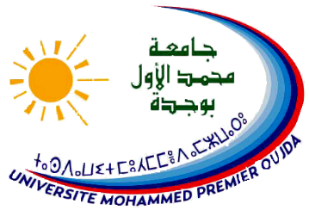 انتهت حصة هذا اليوم ونلتقي في الحصة القادمة والتي سنتطرق فيها لبعض النصائح والتوجيهات حول كيفية الإجابة على موضوع الإمتحان مع نموذج تطبيقي
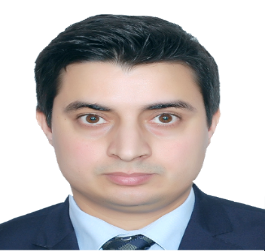 للتواصل معي: اكتبوا التعليقات اسفل الفيديو
أو ارسلوا تعليقاتكم اسئلتكم عبر البريد الالكتروني: choaibi.ump@gmail.com
ذ,المصطفى الغشام الشعيبي
أستاذ التعليم العالي مساعد باحث  في القانون الخاص بالكلية المتعددة التخصصات بالناظور